Accounting for Long-Term Assets
Chapter 8
Wild and Shaw
Financial and Managerial Accounting
9th Edition
Copyright ©2022 McGraw-Hill Education. All rights reserved. No reproduction or distribution without the prior written consent of McGraw-Hill Education.
Chapter 8 Learning Objectives
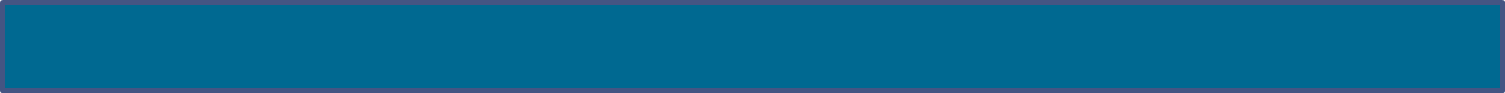 CONCEPTUAL
C1  Compute the cost of plant assets.
C2  Explain depreciation for partial years and changes in estimates.
C3  Distinguish between revenue and capital expenditures, and account for them.

ANALYTICAL
A1  Compute total asset turnover and apply it to analyze a company’s use of assets.

PROCEDURAL
P1  Compute and record depreciation using the straight-line, units-of-production, and declining-balance methods.
P2  Account for asset disposal through discarding or selling an asset. 
P3  Account for natural resource assets and their depletion.
P4  Account for intangible assets.
P5  Appendix 8A—Account for asset exchanges.
© McGraw-Hill Education
8-2
Actively Used in Operations
Expected to Benefit Future Periods
Called Property, Plant, & Equipment
Plant Assets: Definition
Tangible in Nature
© McGraw-Hill Education
8-3
[Speaker Notes: Plant assets are tangible assets used in a company’s operations that have a useful life of more than one accounting period. Plant assets are also called plant and equipment; property, plant, and equipment (PP&E); or fixed assets. For many companies, plant assets make up the single largest class of assets they own.]
Plant Assets: Four Issues
Exhibit 8.2
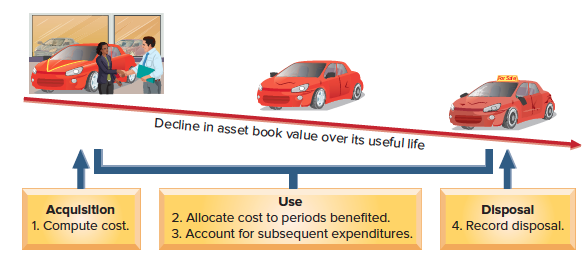 © McGraw-Hill Education
8-4
[Speaker Notes: The four issues in accounting for plant assets: (1) computing the costs of plant assets, (2) allocating the costs of plant assets, (3) accounting for expenditures to plant assets, and (4) recording the disposal of plant assets.]
Learning Objective C1
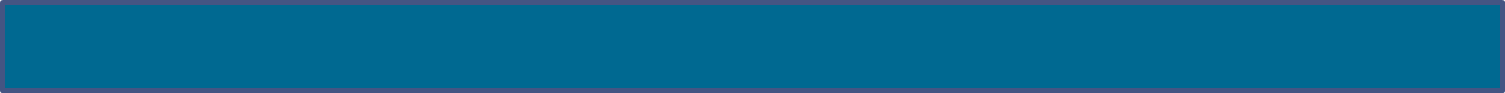 Compute the cost of plant assets.
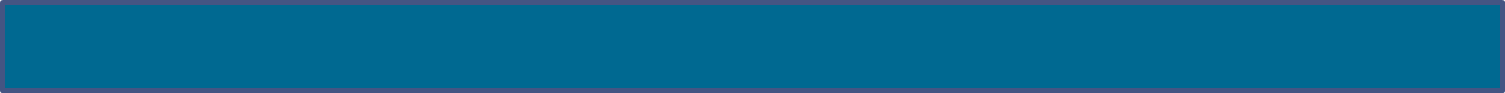 © McGraw-Hill Education
8-5
Cost Determination
All expenditures needed to prepare the asset for its intended use
Purchaseprice
AcquisitionCost
Acquisition cost includes all expenditures necessary to get the asset in place and ready for use
© McGraw-Hill Education
8-6
Learning Objective C1:  Compute the cost of plant assets.
[Speaker Notes: Plant assets are recorded at cost when acquired. Cost includes all expenditures necessary to get an asset in place and ready for use. The cost of a machine, for example, includes its invoice cost less any discount, plus necessary shipping, assembling, installing, and testing costs. Some examples for assembling, installing, and testing include the costs of building a base for a machine, installing electrical hookups, and testing the asset before using it in operations.]
Machinery and Equipment
Purchaseprice
Taxes
Machinery and Equipment
Transportation
charges
Installing,assembling, andtesting
Insurance whilein transit
© McGraw-Hill Education
8-7
Learning Objective C1:  Compute the cost of plant assets.
[Speaker Notes: The costs of machinery and equipment consist of all costs normal and necessary to purchase them and prepare them for their intended use. These include the purchase price, taxes, transportation charges, insurance while in transit, and the installing, assembling, and testing of the machinery and equipment.]
Buildings
Cost of purchase or construction
Title fees
Buildings
Brokeragefees
Attorney fees
Taxes
© McGraw-Hill Education
8-8
Learning Objective C1:  Compute the cost of plant assets.
[Speaker Notes: A Building account consists of the costs of purchasing or constructing a building that is used in operations. When purchased, a building’s costs usually include its purchase price, taxes, title fees, and lawyer fees. Its costs also include all expenditures to ready it for its intended use, including necessary repairs or renovations. 

When a company constructs a building or any plant asset for its own use, its costs include materials and labor plus indirect overhead cost. Overhead includes heat, lighting, power, and depreciation on machinery used to construct the asset. Costs of construction also include design fees, building permits, and insurance during construction.]
Land Improvements
Parking lots, driveways, fences, walkways, and lighting systems.
Depreciateover useful life of improvements.
© McGraw-Hill Education
8-9
Learning Objective C1:  Compute the cost of plant assets.
[Speaker Notes: Land improvements are additions to land and have limited useful lives. Examples are parking lots, driveways, walkways, fences, and lighting systems. Costs of land improvements include costs necessary to make those improvements ready for their intended use.]
Land
Title insurance premiums
Purchaseprice
Property
taxes
Land
Real estate
commissions
Surveyingfees
Legal fees
Land is not depreciable.
© McGraw-Hill Education
8-10
Learning Objective C1:  Compute the cost of plant assets.
[Speaker Notes: Land is the earth’s surface and has an indefinite (unlimited) life. Land includes costs necessary to make it ready for its intended use. When land is purchased for a building site, its cost includes the total amount paid for the land, including any realtor commissions, title insurance fees, legal fees, and any accrued property taxes paid by the purchaser. 

Payments for surveying, clearing, grading, and draining also are included in the cost of land. Other costs include government assessments, whether incurred at the time of purchase or later, for items such as public roads, sewers, and sidewalks. These assessments are included because they permanently add to the land’s value. 

The cost of removing structures, less amounts recovered through sale of salvaged materials, is charged to the Land account.]
Lump-Sum Purchase
The total cost of a combined purchase of land and building is allocated based of their relative market values.
CarMax paid $90,000 cash to acquire a group of items consisting of land appraised at $40,000 and a building appraised at $60,000. The $90,000 cost will be allocated on the basis of appraised values as shown:
Exhibit 8.4
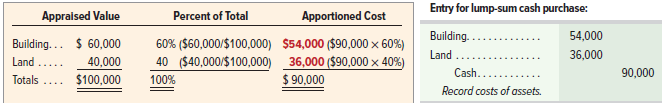 © McGraw-Hill Education
8-11
Learning Objective C1:  Compute the cost of plant assets.
[Speaker Notes: Plant assets sometimes are purchased as a group in a single transaction for a lump-sum price. This transaction is called a lump-sum purchase, or group, bulk, or basket purchase. We allocate the cost to the assets acquired based on their relative market (or appraised) values, which can be estimated by appraisal or by using the tax-assessed valuations of the assets. 

Assume CarMax paid $90,000 cash to acquire a group of items consisting of a building appraised at $60,000 and land appraised at $40,000. The $90,000 cost is allocated based on appraised values as shown in this slide.]
Learning Objective P1
Compute and record depreciation using the straight-line,                                units-of-production, and      declining-balance methods.
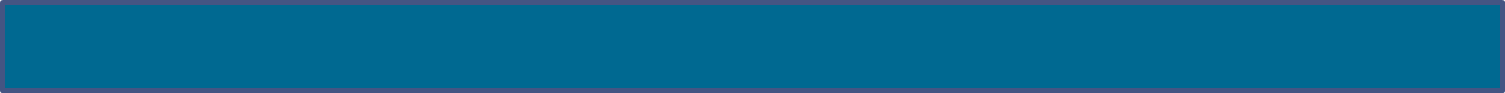 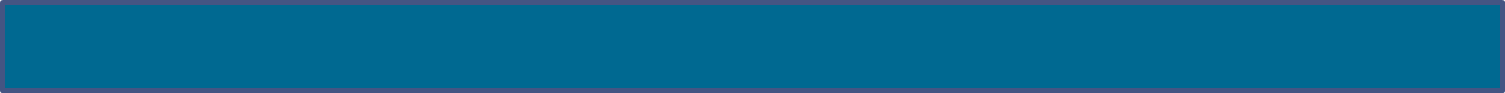 © McGraw-Hill Education
8-12
Balance Sheet
Income Statement
AcquisitionCost
Expense
Cost
Allocation
(Unused)
(Used)
Depreciation
Depreciation is the process of allocating the cost of a plant asset to expense in the accounting periods benefiting from its use.
© McGraw-Hill Education
8-13
Learning Objective P1:  Compute and record depreciation using the straight-line, units-of-production, and declining-balance methods.
[Speaker Notes: Depreciation is the process of allocating the cost of a plant asset to expense while it is in use. Depreciation does not measure the decline in the asset’s market value or its physical deterioration.]
Factors in Computing Depreciation
The calculation of depreciation requires three amounts for each asset:
	1.  Cost
	2.  Salvage Value
	3.  Useful Life
Learning Objective P1:  Compute and record depreciation using the straight-line, units-of-production, and declining-balance methods.
© McGraw-Hill Education
8-14
[Speaker Notes: Factors that determine depreciation are (1) cost, (2) salvage value, and (3) useful life.

Cost  - The cost of a plant asset consists of all necessary and reasonable expenditures to acquire it and to prepare it for its intended use.

Salvage Value - also called residual value or scrap value, is an estimate of the asset’s value at the end of its useful life. This is the amount the owner expects to receive from disposing of the asset at the end of its useful life. If the asset is expected to be traded in on a new asset, its salvage value is the expected trade-in value.

Useful Life - useful life of a plant asset is the length of time it is used in a company’s operations. Useful life, also called service life, might not be as long as the asset’s total productive life. For example, the productive life of a computer can be eight years or more. Some companies, however, trade in old computers for new ones every two years. In this case, these computers have a two-year useful life, meaning the cost of these computers (less their expected trade-in values) is charged to depreciation expense over a two-year period.]
Depreciation Methods
Straight-line
 Units-of-production
 Declining-balance
Exhibit 8.5
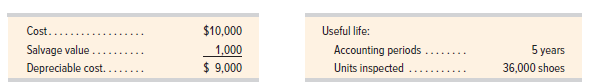 Learning Objective P1:  Compute and record depreciation using the straight-line, units-of-production, and declining-balance methods.
8-15
© McGraw-Hill Education
[Speaker Notes: Depreciation methods are used to allocate a plant asset’s cost over its useful life. The most frequently used method is the straight-line method. The units-of-production and double-declining methods are also commonly used. We explain these three methods in this section. 

The computations in this section use information about a machine that inspects athletic shoes before packaging. Manufacturers such as Reebok and Adidas use this machine. Data for this machine are presented in this slide.

We will use this to illustrate depreciation using the three methods listed. Let’s begin by looking at straight-line depreciation.]
Straight-Line Method:Example
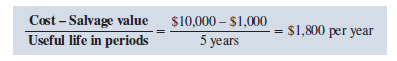 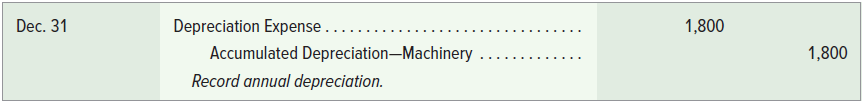 © McGraw-Hill Education
8-16
Learning Objective P1:  Compute and record depreciation using the straight-line, units-of-production, and declining-balance methods.
[Speaker Notes: Straight-line depreciation charges the same amount of expense to each period of the asset’s useful life. A two-step process is used. We first compute the depreciable cost of the asset, also called the cost to be depreciated. It is computed by subtracting the asset’s salvage value from its total cost. Second, depreciable cost is divided by the number of accounting periods in the asset’s useful life. 

If this machine is purchased on December 31, 2020 and used throughout its predicted useful life of five years, the straight-line method allocates an equal amount of depreciation to each of the years 2021 through 2025. We make the adjusting entry shown above at the end of each of the five years to record straight-line depreciation of this machine.

The $1,800 Depreciation Expense is reported on the income statement among operating expenses. The $1,800 Accumulated Depreciation is a contra asset account to the Machinery account in the balance sheet. Accumulated Depreciation has a normal credit balance.]
Straight-Line Method: Balance Sheet
Exhibit 8.7
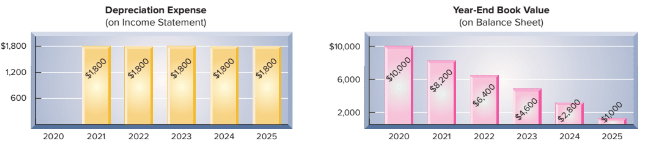 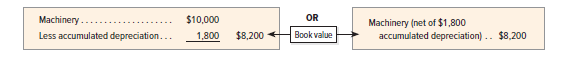 © McGraw-Hill Education
8-17
Learning Objective P1:  Compute and record depreciation using the straight-line, units-of-production, and declining-balance methods.
[Speaker Notes: The graph on the left in this slide shows the $1,800 per year expenses reported in each of the five years. The graph on the right shows the Machinery account balance (net) on each of the six December 31 balance sheets.

The net balance sheet amount is the asset book value, or simply book value, and is computed as the asset’s total cost less its accumulated depreciation. For example, at the end of year 2 (December 31, 2022), its book value is $6,400 and is reported in the balance sheet as shown.]
Straight-Line Depreciation Schedule
Exhibit
8.8
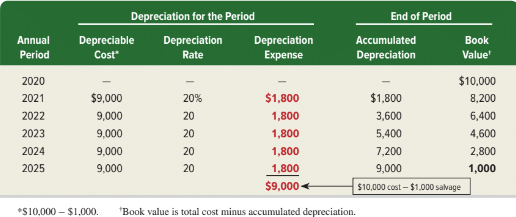 Learning Objective P1:  Compute and record depreciation using the straight-line, units-of-production, and declining-balance methods.
© McGraw-Hill Education
8-18
[Speaker Notes: Note three points in this exhibit: (1) straight-line depreciation expense is the same each period, (2) accumulated depreciation is the total of current and prior periods’ depreciation expense and,  (3) book value declines each period until it equals salvage value.]
Step 1:
Depreciation
Per Unit
Cost  −  Salvage Value    
 Total Units of Production
=
Step 2:
Number of Units Producedin the Period
Depreciation
    Expense
Depreciation
Per Unit
×
=
Units-of-Production Method: Two-Step Process
Learning Objective P1:  Compute and record depreciation using the straight-line, units-of-production, and declining-balance methods.
© McGraw-Hill Education
8-19
[Speaker Notes: When equipment use varies from period to period, the units-of-production depreciation method can better match expenses with revenues. Units-of-production depreciation charges a varying amount for each period depending on an asset’s usage.

A two-step process is used. We first compute depreciation per unit as the asset’s total cost minus salvage value and then divide by the total units expected to be produced during its useful life. Units of production can be expressed in product or other units such as hours used or miles driven. The second step is to compute depreciation expense for the period by multiplying the units produced in the period by the depreciation per unit.]
1:
Depreciation
Per Unit
Cost − Salvage Value    
 Total Units of Production
=
2:
Number of Units Producedin the Period
Depreciation
    Expense
Depreciation
Per Unit
×
=
Units-of-Production Method: Example
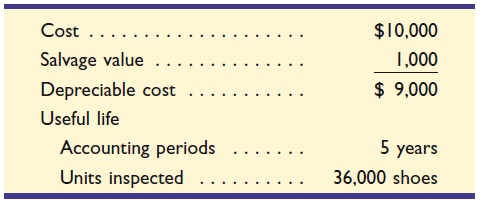 Assume that 7,000 units were inspected during the first year. Depreciation would be calculated as follows:
$9,00036,000
= $0.25/unit
=
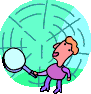 = $0.25 × 7,000 = $1,750
Learning Objective P1:  Compute and record depreciation using the straight-line, units-of-production, and declining-balance methods.
© McGraw-Hill Education
8-20
[Speaker Notes: Using data on the number of shoes inspected by the machine, we can compute the units-of- production depreciation schedule shown in this slide. For example, depreciation for the first year is $1,750 (7,000 shoes at $0.25 per shoe).]
Units-of-ProductionDepreciation Schedule
Exhibit 8.10
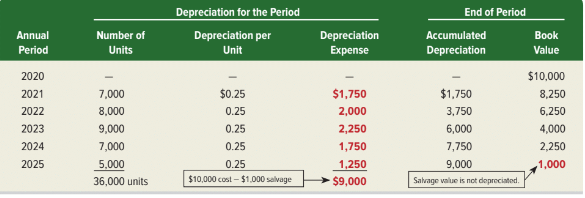 Units produced and sold during the period.
Learning Objective P1:  Compute and record depreciation using the straight-line, units-of-production, and declining-balance methods.
8-21
© McGraw-Hill Education
[Speaker Notes: Depreciation for the second year is $2,000 (8,000 shoes at $0.25 per shoe). Other years are similarly computed. This graphic shows that (1) depreciation expense depends on unit output, (2) accumulated depreciation is the sum of current and prior periods’ depreciation expense, and (3) book value declines each period until it equals salvage value at the end of the asset’s useful life.]
Declining-Balance Method: Three Steps
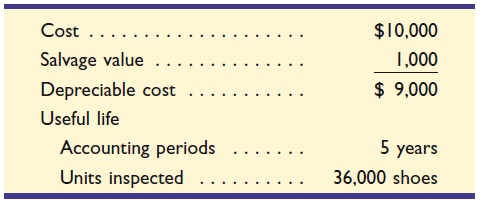 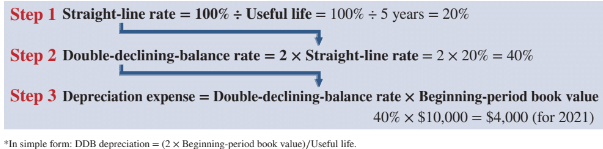 Exhibit 8.11
Learning Objective P1:  Compute and record depreciation using the straight-line, units-of-production, and declining-balance methods.
© McGraw-Hill Education
8-22
[Speaker Notes: An accelerated depreciation method has more depreciation in the early years and less depreciation in later years. The most common accelerated method is the declining-balance method, which uses a depreciation rate that is a multiple of the straight-line rate. A common depreciation rate is double the straight-line rate. This is called double-declining-balance (DDB).

This method follows three steps:
Compute the asset’s straight-line depreciation rate.
Double the straight-line rate.
Compute depreciation by multiplying this rate by the asset’s beginning period book value.

To illustrate, let’s use double-declining-balance to compute depreciation for our $10,000 machine with a 5-year useful life. This slide shows the first-year depreciation computation for the machine. The three-step process is to (1) divide 100% by five years to determine the straight-line rate of 20%, or 1/5, per year, (2) double this 20% rate to get the declining-balance rate of 40%, or 2/5, per year, and (3) compute depreciation expense as 40%, or 2/5, multiplied by the beginning-of-period book value.]
Double-Declining-Balance Method: Schedule
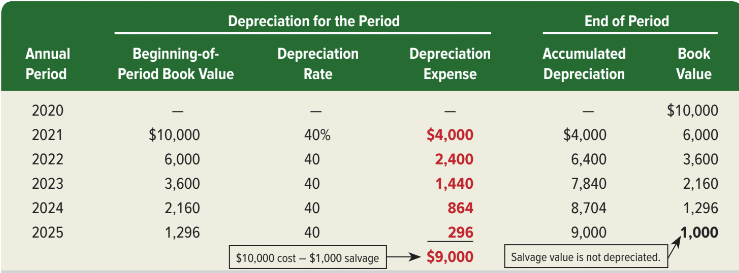 Exhibit 8.12
Learning Objective P1:  Compute and record depreciation using the straight-line, units-of-production, and declining-balance methods.
8-23
© McGraw-Hill Education
[Speaker Notes: The double-declining-balance depreciation schedule is shown here. The schedule follows the formula except for year 2025, when depreciation expense is $296. This $296 is not equal to 40% × $1,296, or $518.40. If we had used the $518.40 for depreciation expense in 2025, the ending book value would equal $777.60, which is less than the $1,000 salvage value. Instead, the $296 is computed as $1,296 book value minus $1,000 salvage value (for the year when DDB depreciation cuts into salvage value).]
Comparing Depreciation Methods
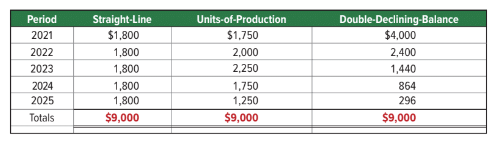 Exhibit 8.13
Methods Used by Companies
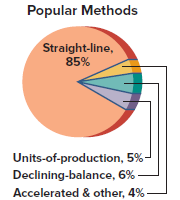 Learning Objective P1:  Compute and record depreciation using the straight-line, units-of-production, and declining-balance methods.
© McGraw-Hill Education
8-24
[Speaker Notes: This table shows depreciation for each year under the three methods. While depreciation per period differs, total depreciation of $9,000 is the same over the useful life. 

As shown in the above graph, about 85% of companies use straight-line depreciation for plant assets, 5% use units-of-production, and 6% use declining-balance and another 4% use an unspecified accelerated method.]
Depreciation for Tax Reporting
Most corporations use the Modified Accelerated Cost Recovery System (MACRS) for tax purposes.
    MACRS is not acceptable for financial reporting because it does not consider an asset’s useful life or salvage value.
Learning Objective P1:  Compute and record depreciation using the straight-line, units-of-production, and declining-balance methods.
© McGraw-Hill Education
8-25
[Speaker Notes: Many companies use accelerated depreciation in computing taxable income. Reporting higher depreciation expense in the early years of an asset’s life reduces the company’s taxable income in those years and increases it in later years, when the depreciation expense is lower. The company’s goal here is to postpone its tax payments.

Modified Accelerated Cost Recovery System (MACRS), allows straight-line depreciation for some assets but requires accelerated depreciation for most kinds of assets. MACRS is not acceptable for financial reporting because it does not consider an asset’s useful life or salvage value.]
Learning Objective C2
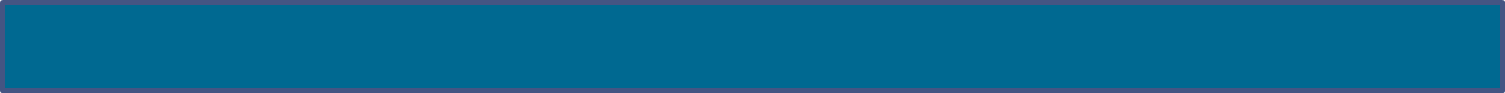 Explain depreciation for partial years and changes in estimates.
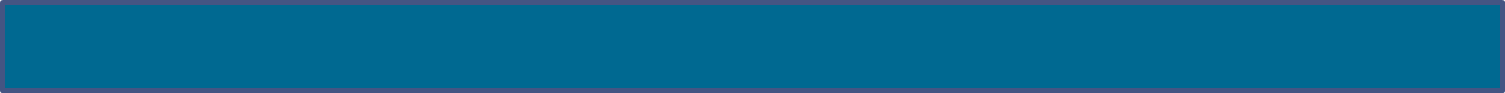 © McGraw-Hill Education
8-26
Partial-Year Depreciation
When a plant asset is purchased (or sold) during the year, depreciation is calculated for the fraction of the year the asset is owned.
Assume our machinery was purchased on October 1, 2020. Let’s calculate depreciation expense for 2020 assuming we use straight-line depreciation.
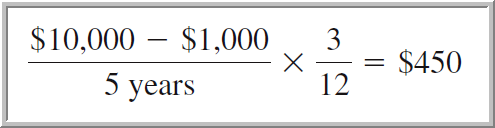 © McGraw-Hill Education
8-27
Learning Objective C2:  Explain depreciation for partial years and changes in estimates.
[Speaker Notes: When an asset is purchased (or sold) at a time other than the beginning or end of an accounting period, depreciation is recorded for part of a year. 

To illustrate, assume that the shoe machine is purchased and placed in service on October 1, 2020, and the annual accounting period ends on December 31. Because this machine is purchased and used for three months in 2020, the calendar-year income statement should report depreciation expense on the machine for that part of the year. Normally, depreciation assumes that the asset is purchased on the first day of the month nearest the actual date of purchase. This means that three months’ depreciation is recorded in 2020. Using straight-line depreciation, we compute three months’ depreciation of $450 as shown in this slide.]
Changes in Estimates
Predicted salvage value
Predicteduseful life
Depreciationis an estimate
Over the life of an asset, new information may come to light that indicates the original estimates were inaccurate.
© McGraw-Hill Education
8-28
Learning Objective C2:  Explain depreciation for partial years and changes in estimates.
[Speaker Notes: Depreciation is based on estimates of salvage value and useful life. If our estimate of an asset’s useful life and/or salvage value changes, what should we do? The answer is to use the new estimate to compute depreciation for current and future periods.

Change in an accounting estimate related to revising a plant asset only effects current and future financial statements. We do not go back and restate prior years’ statements.]
Changes in Estimates for Depreciation
Let’s look at our machinery from the previous examples and assume that at the beginning of the asset’s third year, its book value is $6,400 ($10,000 cost less $3,600 accumulated depreciation using straight-line depreciation). At that time, it is determined that the machinery will have a remaining useful life of 4 years, and the estimated salvage value will be revised downward from $1,000 to $400.
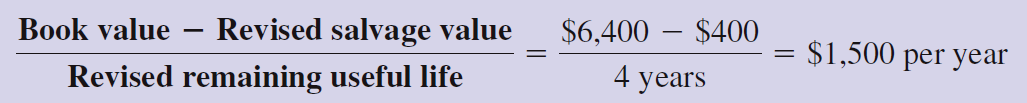 © McGraw-Hill Education
8-29
Learning Objective C2:  Explain depreciation for partial years and changes in estimates.
[Speaker Notes: Let’s return to the machine described in Exhibit 10.8 using straight-line depreciation. At the beginning of this asset’s third year, its book value is $6,400, computed as $10,000 minus $3,600. Assume that at the beginning of its third year, the estimated number of years remaining in its useful life changes from three to four years and its estimate of salvage value changes from $1,000 to $400. Straight-line depreciation for each of the four remaining years is computed as shown above. Thus, $1,500 of depreciation expense is recorded for the machine at the end of the third through sixth years—each year of its remaining useful life. 


.]
Learning Objective C3
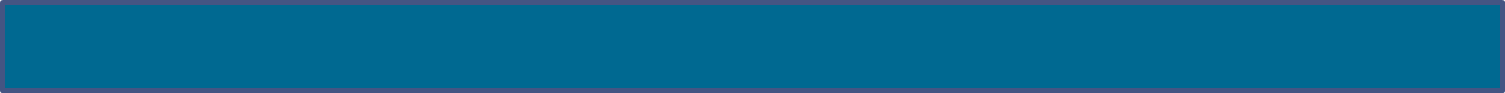 Distinguish between revenue and capital expenditures, and account for them.
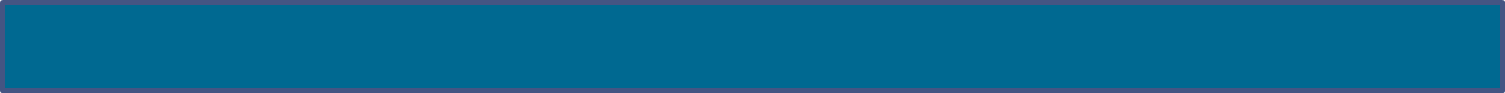 © McGraw-Hill Education
8-30
Additional Expenditures
Revenue expenditures 
do not materially increase the plant asset’s life or capabilities.
Recorded as an expense in the current period.
Reported on the income statement.
Capital expenditures
Provide benefits for longer than the current period.
Recorded as an addition to the asset account.
Reported on the balance sheet.
© McGraw-Hill Education
8-31
Learning Objective C3:  Distinguish between revenue and capital expenditures, and account for them.
[Speaker Notes: Plant assets require maintenance, repairs, and improvements. We must decide whether to capitalize or expense these expenditures.
Revenue expenditures, also called income statement expenditures, are costs that do not materially increase the plant asset’s life or capabilities. They are recorded as expenses on the current period’s income statement. 

Capital expenditures, also called balance sheet expenditures, are costs of plant assets that provide benefits for longer than the current period. They increase the asset and are reported on the balance sheet.]
Revenue and CapitalExpenditures
© McGraw-Hill Education
8-32
Learning Objective C3:  Distinguish between revenue and capital expenditures, and account for them.
[Speaker Notes: Ordinary repairs are expenditures to keep an asset in normal, good operating condition. Ordinary repairs do not extend an asset’s useful life or increase its productivity beyond original expectations. Examples are normal costs of cleaning, lubricating, adjusting, oil changing, and replacing small parts of a machine. Ordinary repairs are revenue expenditures. This means their costs are reported as expenses on the current-period income statement. 

Betterments and extraordinary repairs are capital expenditures.

Betterments, also called improvements, are expenditures that make a plant asset more efficient or productive. A betterment often involves adding a component to an asset or replacing one of its old components with a better one and does not always increase an asset’s useful life. An example is replacing manual controls on a machine with automatic controls. One special type of betterment is an addition, such as adding a new dock to a warehouse. Because a betterment benefits future periods, it is debited to the asset account as a capital expenditure. The new book value (less salvage value) is then depreciated over the asset’s remaining useful life. 

Extraordinary repairs are expenditures extending the asset’s useful life beyond its original estimate. Extraordinary repairs are capital expenditures because they benefit future periods. Their costs are debited to the asset.]
Revenue and CapitalExpenditures: Journal Entries
Ordinary Repairs
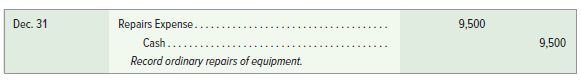 Betterments (Improvements)
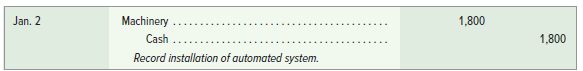 © McGraw-Hill Education
8-33
Learning Objective C3:  Distinguish between revenue and capital expenditures, and account for them.
[Speaker Notes: Ordinary repairs are expenditures to keep an asset in normal, good operating condition. Ordinary repairs do not extend an asset’s useful life or increase its productivity beyond original expectations. Their costs are reported as expenses on the current-period income statement. 

Betterments, also called improvements, are expenditures that make a plant asset more efficient or productive. Because a betterment benefits future periods, it is debited to the asset account as a capital expenditure. The new book value (less salvage value) is then depreciated over the asset’s remaining useful life.]
Learning Objective P2
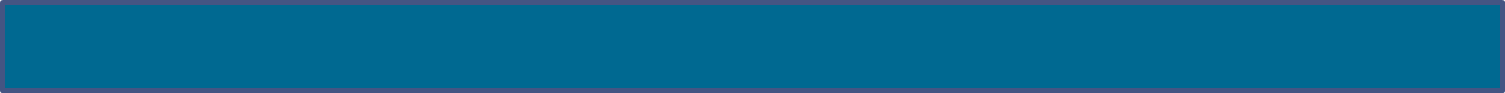 Account for asset disposal through discarding or selling an asset.
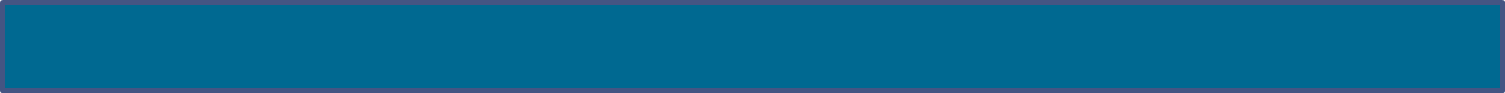 © McGraw-Hill Education
8-34
Disposals of Plant Assets
Update depreciation  to the date of disposal.
Journalize disposal by:
Recording cashreceived (debit)or paid (credit).
Recording again (credit)
or loss (debit).
Removing accumulateddepreciation (debit).
Removing the asset cost (credit).
8-35
© McGraw-Hill Education
Learning Objective P2:  Account for asset disposal through discarding or selling an asset.
[Speaker Notes: Disposals of plant assets occur in one of three basic ways: discarding, sale, or exchange. 

The general steps in accounting for a disposal of plant assets are described in this slide. After we dispose of a plant asset, the first thing we do is update depreciation to the date of disposal. After completing the update, we can prepare the journal entry. We do so by recording a debit to the cash account, if cash was received, or credit the cash account, if cash was paid by the company. In addition, we must determine whether a gain or loss is associated with the disposal. A gain is recorded with a credit, just like revenue, and a loss is recorded with a debit, just like an expense account. We complete the entry by removing the plant asset’s cost from our books with a credit, and remove the related accumulated depreciation with a debit.]
If Cash > BV, record a gain (credit).
If Cash < BV, record a loss (debit).
If Cash = BV, no gain or loss.
Recording again (credit)
or loss (debit).
Discarding Plant Assets
Update depreciation  to the date of disposal.
Journalize disposal by:
Recording cashreceived (debit)or paid (credit).
Removing accumulateddepreciation (debit).
Removing the asset cost (credit).
8-36
© McGraw-Hill Education
Learning Objective P2:  Account for asset disposal through discarding or selling an asset.
[Speaker Notes: If the amount of cash received is greater than the book value of the asset (cost less accumulated depreciation), a gain is associated with the disposal.
If the cash received is less than the book value of the asset, a loss will be recorded. 

When the amount of cash is exactly equal to the book value of the asset, there will be no gain or loss in connection with the disposal. 

Now let’s look at a specific example of disposal of a plant asset on the next few slides.]
Discarding Plant Assets: Asset Fully Depreciated
A machine costing $9,000, with accumulated depreciation of $9,000 on December 31 of the previous year, was discarded on June 5th of the current year. 
The company is depreciating the equipment using the straight-line method over eight years with zero salvage value.
Steps 1-4:
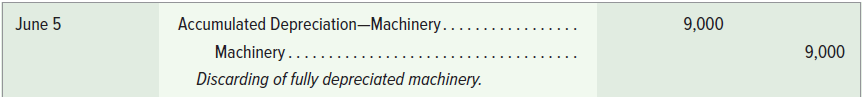 © McGraw-Hill Education
8-37
Learning Objective P2:  Account for asset disposal through discarding or selling an asset.
[Speaker Notes: A plant asset is discarded when it is no longer useful to the company and it has no market value. To illustrate, assume that a machine costing $9,000 with accumulated depreciation of $9,000 is discarded. When accumulated depreciation equals the asset’s cost, it is said to be fully depreciated (zero book value). The entry to record the discarding of this asset is shown in this slide.

This entry reflects all four steps. Step 1 is unnecessary because the machine is fully depreciated. Step 2 is reflected in the debit to Accumulated Depreciation and credit to Machinery. Because no other asset is involved, step 3 is irrelevant. Finally, because book value is zero and no other asset is involved, no gain or loss is recorded in step 4.]
Discarding Plant Assets: Asset Not Fully Depreciated
Equipment costing $8,000, with accumulated depreciation of $6,000 on 12/31 of previous year, was discarded on 7/1.
 The company is using straight-line depreciation over eight years with zero salvage value.
Step 1: Record depreciation expense to July 1.
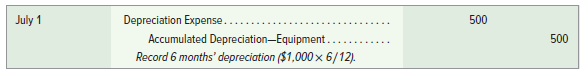 Steps 2-4:
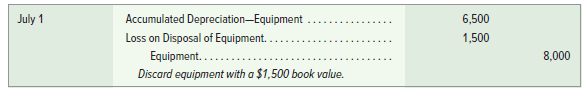 © McGraw-Hill Education
8-38
Learning Objective P2:  Account for asset disposal through discarding or selling an asset.
[Speaker Notes: How do we account for discarding an asset that is not fully depreciated or one whose depreciation is not up-to-date? To answer this, consider equipment costing $8,000 with accumulated depreciation of $6,000 on December 31 of the prior fiscal year-end. This equipment is being depreciated using the straight-line method over eight years with zero salvage. On July 1 of the current year it is discarded. Step 1 is to bring depreciation up-to-date. The required entry is shown above.

Steps 2 through 4 are reflected in the second (and final) entry. This loss is computed by comparing the equipment’s $1,500 book value ($8,000 − $6,000 − $500) with the zero net cash proceeds. The loss is reported in the Other Expenses and Losses section of the income statement. Discarding an asset can sometimes require a cash payment that would increase the loss.]
Selling Plant Assets – At Book Value
3/31, BTO sells equipment that originally cost $16,000 and has accumulated depreciation of $12,000 at 12/31 of the prior year.
BTO uses straight-line depreciation at $4,000 per year. 
The equipment is sold for $3,000 cash.
Step 1: Record depreciation expense to March 31.
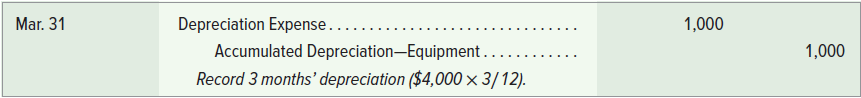 Step 2: Record sale of asset at book value ($16,000 − $13,000 = $3,000).
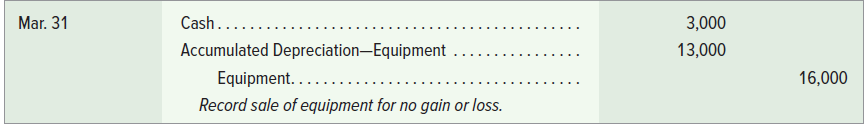 © McGraw-Hill Education
8-39
Learning Objective P2:  Account for asset disposal through discarding or selling an asset.
[Speaker Notes: Companies often sell plant assets when they restructure or downsize operations. 

To illustrate the accounting for selling plant assets, we consider BTO’s March 31 sale of equipment that cost $16,000 and has accumulated depreciation of $12,000 at December 31 of the prior calendar year-end. Annual depreciation on this equipment is $4,000 computed using straight-line depreciation. Step 1 of this sale is to record depreciation expense and update accumulated depreciation to March 31 of the current year.

Steps 2 through 4 can be reflected in one final entry that depends on the amount received from the asset’s sale. In this case, $3,000.

Sale at Book Value — If BTO receives $3,000 cash, an amount equal to the equipment’s book value as of March 31 (book value = $16,000 − $12,000 − $1,000), no gain or loss is recorded. The entry is shown above.]
Selling Plant Assets – Above Book Value
3/31, BTO sells equipment that originally cost $16,000 and has accumulated depreciation of $12,000 at 12/31 of the prior year.
BTO uses straight-line depreciation at $4,000 per year. 
The equipment is sold for $7,000 cash.
Step 1: Update depreciation to March 31st.
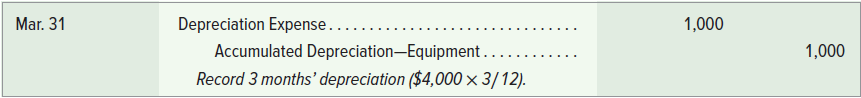 Step 2: Record sale of asset at a gain. ($7,000 − $3,000 = $4,000 gain).
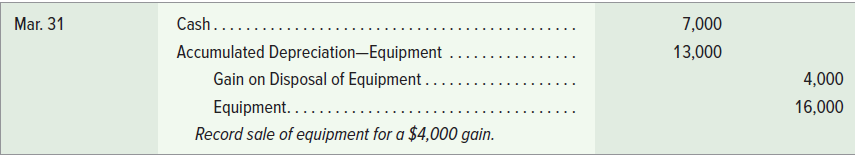 8-40
© McGraw-Hill Education
Learning Objective P2:  Account for asset disposal through discarding or selling an asset.
[Speaker Notes: As before, we must bring the depreciation up-to-date as of March 31st. The journal entry is to debit Depreciation Expense for $1,000 and credit Accumulated Depreciation – Equipment for the same amount. The balance in the accumulated depreciation account is now $13,000.

Sale Above Book Value  — If BTO receives $7,000, an amount that is $4,000 above the equipment’s $3,000 book value as of March 31, a gain is recorded. The entry is shown above.]
Selling Plant Assets – Below Book Value
3/31, BTO sells equipment that originally cost $16,000 and has accumulated depreciation of $12,000 at 12/31 of the prior year.
BTO uses straight-line depreciation at $4,000 per year. 
The equipment is sold for $2,500 cash.
Step 1: Update depreciation to March 31st.
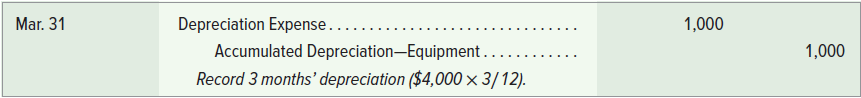 Step 2: Record sale of asset at a loss. ($3,000 − $2,500 = $500 loss).
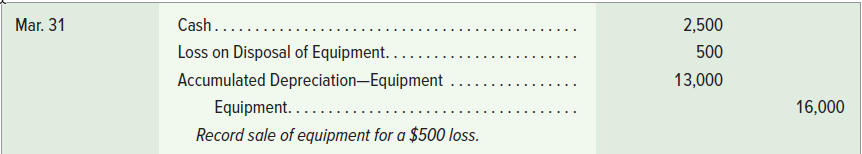 © McGraw-Hill Education
8-41
Learning Objective P2:  Account for asset disposal through discarding or selling an asset.
[Speaker Notes: As before, we must bring the depreciation up-to-date as of March 31st. The journal entry is to debit Depreciation Expense for $1,000 and credit Accumulated Depreciation – Equipment for the same amount. The balance in the accumulated depreciation account is now $13,000.

Sale below Book Value — If BTO receives $2,500, an amount that is $500 below the equipment’s $3,000 book value as of March 31, a loss is recorded. The entry is shown above.]
Learning Objective P3
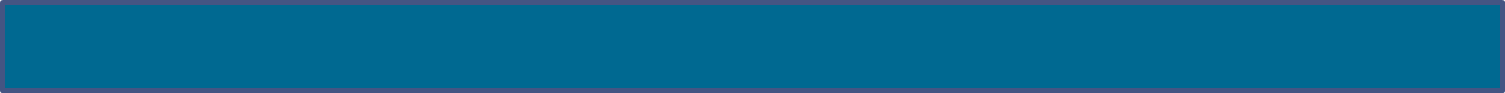 Account for natural resource assets and their depletion.
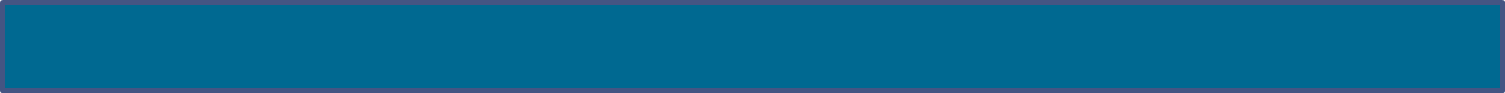 © McGraw-Hill Education
8-42
Natural Resources
Total costis charged todepletion expenseover periodsbenefited.
Extracted fromthe naturalenvironmentand reportedat cost lessaccumulateddepletion.
Examples: oil, coal, gold
© McGraw-Hill Education
8-43
Learning Objective P3:  Account for natural resource assets and their depletion.
[Speaker Notes: Natural resources are recorded at cost, which includes all expenditures necessary to acquire the resource and prepare it for its intended use. Depletion is the process of allocating the cost of a natural resource to the period when it is consumed. Natural resources are reported on the balance sheet at cost less accumulated depletion. The depletion expense per period is usually based on units extracted from cutting, mining, or pumping. This is similar to units-of-production depreciation.]
Cost Determination and Depletion
A mineral deposit with an estimated 250,000 tons of available ore is purchased for $500,000, and we expect zero salvage value.  The depletion charge is $2 per ton. If 85,000 tons are mind and sold, the depletion charge is $170,000
Exhibit 8.16
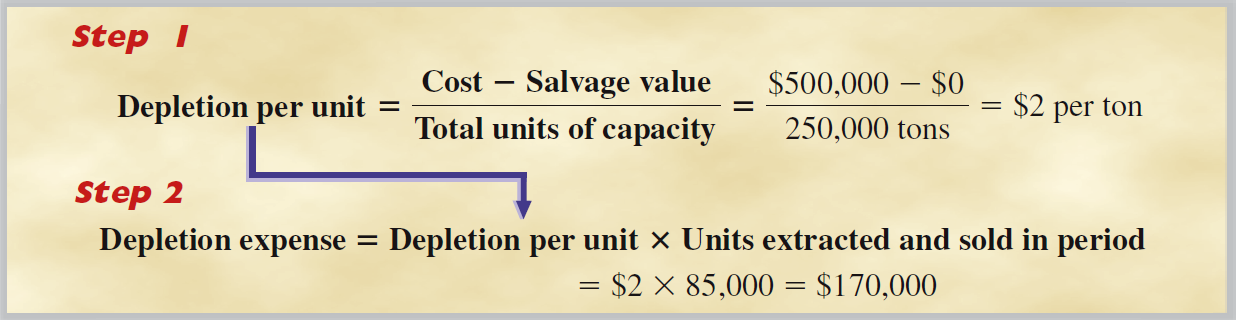 © McGraw-Hill Education
8-44
Learning Objective P3:  Account for natural resource assets and their depletion.
[Speaker Notes: Let’s consider a mineral deposit with an estimated 250,000 tons of available ore. It is purchased for $500,000, and we expect zero salvage value. The depletion charge per ton of ore mined is $2, computed as $500,000/250,000 tons. If 85,000 tons are mined and sold in the first year, the depletion charge for that year is $170,000.]
Depletion of Natural Resources
Depletion expense in the first year would be:
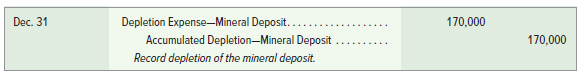 Balance Sheet presentation of natural resources:
Exhibit 8.17
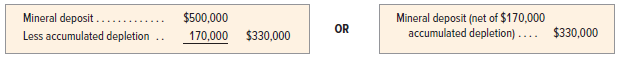 © McGraw-Hill Education
8-45
Learning Objective P3:  Account for natural resource assets and their depletion.
[Speaker Notes: If the company extracts and sells 85,000 tons during the year, depletion expense will be $170,000 (85,000 tons × $2 per ton). The journal entry to record depletion is to debit Depletion Expense – Mineral Deposit for $170,000, and credit Accumulated Depletion – Mineral Deposit for the same amount.

The period-end balance sheet reports the mineral deposit as shown in this slide. Since all 85,000 tons of the mined ore are sold during the year, the entire $170,000 of depletion is reported on the income statement.]
Depletion of Natural Resources: Journal Entry
Depletion expense when some ore remains unsold at year-end:
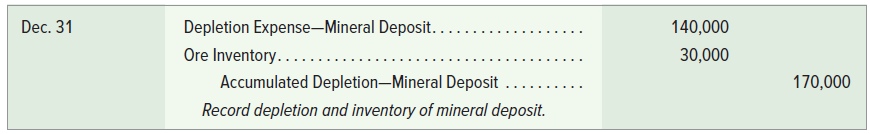 © McGraw-Hill Education
8-46
Learning Objective P3:  Account for natural resource assets and their depletion.
[Speaker Notes: If some of the ore remains unsold at year-end, however, the depletion related to the unsold ore is carried forward on the balance sheet and reported as Ore Inventory, a current asset. 

Altering our example, assume that of the 85,000 tons mined the first year, only 70,000 tons are sold. We record depletion of $140,000 (70,000 tons × $2 depletion per unit) and the remaining ore inventory of $30,000 (15,000 tons × $2 depletion per unit) as follows.]
Plant Assets Tied into Extracting
Specialized plant assets may be required  to extract the natural resource.
 These assets are recorded in a separate account and depreciated using the units-of-production method in the proportion to the depletion of the natural resource.
© McGraw-Hill Education
8-47
Learning Objective P3:  Account for natural resource assets and their depletion.
[Speaker Notes: Mining, cutting, or pumping natural resources requires machinery, equipment, and buildings. When the usefulness of these plant assets is directly related to the depletion of a natural resource, their costs are depreciated using the units-of-production method in proportion to the depletion of the natural resource. For example, if a machine is permanently installed in a mine and 10% of the ore is mined and sold in the period, then 10% of the machine’s cost (less any salvage value) is allocated to depreciation expense. The same procedure is used when a machine is abandoned once resources have been extracted. If, however, a machine will be moved to and used at another site when extraction is complete, the machine is depreciated over its own useful life.]
Learning Objective P4
Account for intangible assets.
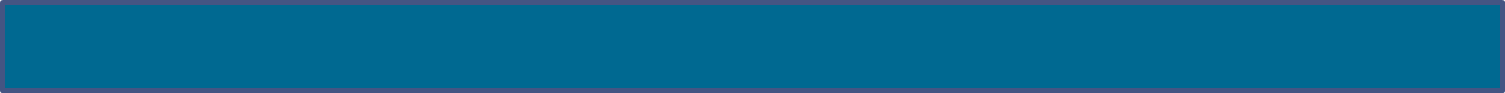 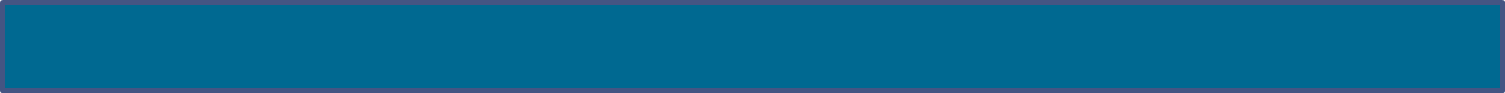 © McGraw-Hill Education
8-48
Intangible Assets
Nonphysical assetsused in operations.
Often provideexclusive rights
or 
competitive advantages.
IntangibleAssets
Recorded at cost 
when purchased.
Can have limited
 or indefinite life.
© McGraw-Hill Education
8-49
Learning Objective P4: Account for intangible assets.
[Speaker Notes: Intangible assets are nonphysical assets used in operations that give companies long-term rights or competitive advantages. Examples are patents, copyrights, licenses, leaseholds, franchises, goodwill, trademarks, and right-of-use asset (lease). Lack of physical substance does not always mean an intangible asset. Notes and accounts receivable, for instance, lack physical substance, but they are not intangible assets.]
Cost Determination and Amortization
Patents
Copyrights
Franchises and Licenses
Trademarks and Trade Names
Goodwill
Right-of-Use Asset (Lease)
Leasehold Improvements
Other Intangibles 
Research and Development
Record at cost, including purchase price, legal fees, and filing fees.
8-50
© McGraw-Hill Education
Learning Objective P4: Account for intangible assets.
[Speaker Notes: An intangible asset is recorded at cost when purchased. Intangibles can have limited lives or indefinite lives. If an intangible has a limited life, its cost is expensed over its estimated useful life through the process of amortization. If an intangible asset has an indefinite life—meaning that no legal, competitive, economic, or other factors limit its useful life—it should not be amortized. (If an intangible with an indefinite life is later judged to have a limited life, it is amortized over that limited life.)]
Patents, Copyrights, Franchises, and Licenses
Patent –owner has exclusive right to manufacture and sell a patented item or use a process for 20 years.
Copyright – gives owner exclusive right to publish and sell a musical, literary, or artistic work during the life of the creator plus 70 years.
Franchises and licenses – rights to sell a product or service under specified conditions.
8-51
© McGraw-Hill Education
Learning Objective P4: Account for intangible assets.
[Speaker Notes: A patent is an exclusive right granted to its owner to manufacture and sell a patented item or to use a process for 20 years. When patent rights are purchased, the cost to acquire the rights is debited to an account called Patents. If the owner engages in lawsuits to successfully defend a patent, the cost of lawsuits is debited to the Patents account; if the defense is unsuccessful, the book value of the patent is expensed. However, the costs of research and development leading to a new patent are expensed when incurred.  A patent’s cost is amortized over its estimated useful life (not to exceed 20 years). 

A copyright gives its owner the exclusive right to publish and sell a musical, literary, or artistic work during the life of the creator plus 70 years, although the useful life of most copyrights is much shorter. The costs of a copyright are amortized over its useful life. 

Franchises and licenses are rights that a company or government grants an entity to sell a product or service under specified conditions. Many organizations grant franchise and license rights.]
Goodwill and Leases
Goodwill – amount by which company’s value exceeds value of its individual assets and liabilities. Only recorded when entire company or business segment is purchased.
Right-of-Use Asset (Lease) – property rented under a contract. 
Leasehold Improvements – improvements to leased property that are paid for by the lessee.
Other Intangibles – incudes software, noncompete covenants, and customer lists.
8-52
© McGraw-Hill Education
Learning Objective P4: Account for intangible assets.
[Speaker Notes: Goodwill is the amount by which a company’s value exceeds the value of its individual assets and liabilities. This implies that the company as a whole has certain valuable attributes not measured in assets and liabilities. These can include superior management, skilled workforce, good supplier or customer relations, quality products or services, good location, or other competitive advantages.  Goodwill is only recorded when an entire company or business segment is purchased. 

Property is rented under a contract called a lease. The property’s owner, called the lessor, grants the lease. The one who secures the right to possess and use the property is called the lessee. A leasehold is the rights the lessor grants to the lessee under the terms of the lease. 

A lessee sometimes pays for improvements to the leased property such as partitions, painting, and storefronts. These improvements are called leasehold improvements, and the lessee debits these costs to a Leasehold Improvements account. The lessee amortizes these costs over the life of the lease or the life of the improvements, whichever is shorter. The amortization entry debits Amortization Expense—Leasehold Improvements and credits Accumulated Amortization—Leasehold Improvements. 

Other intangibles: there are other types of intangible assets such as software, noncompete covenants, customer lists, and so forth. Accounting for them is the same as for other intangibles.]
Research and Development
Research and Development – expenditures to discover new products, processes, or knowledge. 
Costs are expensed when incurred.  
GAAP does not include them as intangible assets.
© McGraw-Hill Education
8-53
Learning Objective P4: Account for intangible assets.
[Speaker Notes: Research and development costs are expenditures to discover new products, new processes, or knowledge. Creating patents, copyrights, and innovative products and services requires research and development costs. The costs of research and development are expensed when incurred because it is difficult to predict the future benefits from research and development. GAAP does not include them as intangible assets.]
Learning Objective A1
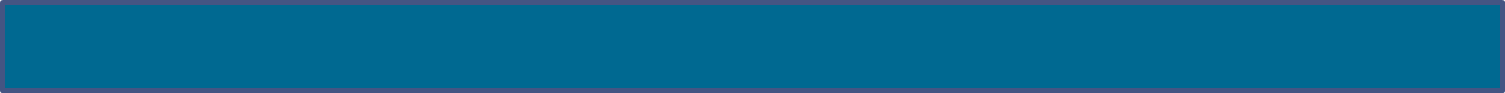 Compute total asset turnover and apply it to analyze a company’s use of assets.
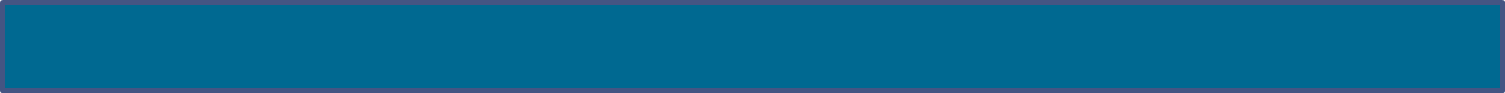 © McGraw-Hill Education
8-54
Total Asset Turnover
Exhibit 8.18
Net sales

Average total assets
Total asset
turnover
=
Provides information about a company’s efficiency in using its assets.
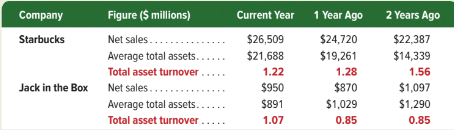 Exhibit 8.19
© McGraw-Hill Education
8-55
Learning Objective A1: Compute total asset turnover and apply it to analyze a company’s use of assets.
[Speaker Notes: One important measure of a company’s ability to use its assets efficiently and effectively is total asset turnover.

Total asset turnover is equal to the net sales for the period divided by the average total assets. The average total assets is computed by taking the beginning balance of total assets and adding the ending balance, and dividing the result by two. 

We express Starbucks’s use of assets in generating net sales by saying “it turned its assets over 1.22 times during the current year.” This means that each $1.00 of assets produced $1.22 of net sales. 

Is a total asset turnover of 1.22 good or bad? All companies want a high total asset turnover. Interpreting the total asset turnover requires an understanding of company operations. Some operations are capital-intensive, meaning that a relatively large amount is invested in plant assets to generate sales. This results in a lower total asset turnover. Other companies’ operations are labor-intensive, meaning that they generate sales using people instead of assets. In that case, we expect a higher total asset turnover.

Starbucks’s turnover is higher than that for Jack in the Box. However, Starbuck’s total asset turnover decreased over the last three years. To maintain a strong total asset turnover, Starbucks must grow sales at a rate equal to, or higher than, its total asset growth.]
Learning Objective P5
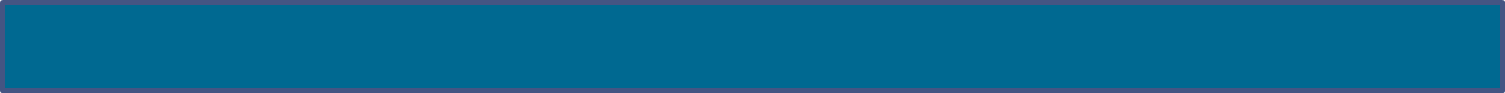 Appendix 8AAccount for asset exchanges.
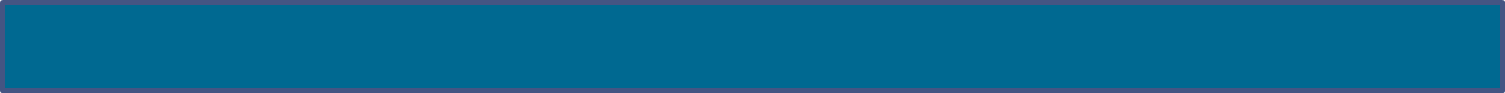 © McGraw-Hill Education
8-56
Exchanging Plant Assets
Many plant assets such as machinery, automobiles, and office equipment are exchanged for newer assets. 
In an exchange, a trade-in allowance is received on the old asset and the balance is paid in cash.
Accounting for the exchange of assets depends on whether the transaction has commercial substance.
Commercial substance implies the company’s future cash flows will be altered.
© McGraw-Hill Education
8-57
Learning Objective P5: Account for asset exchanges.
[Speaker Notes: Many plant assets such as machinery, automobiles, and equipment are exchanged for newer assets. In a typical exchange of plant assets, a trade-in allowance is received on the old asset and the balance is paid in cash. Accounting for the exchange of assets depends on whether the transaction has commercial substance. An exchange has commercial substance if the company’s future cash flows change as a result of the exchange of one asset for another asset. Advanced courses cover exchanges without commercial substance.

If an asset exchange has commercial substance, a gain or loss is recorded based on the difference between the book value of the asset(s) given up and the market value of the asset(s) received.]
Exchange with Commercial Substance
Exhibit 8A.1
A company acquires $42,000 in new equipment. 
In exchange, the company pays $33,000 cash and trades in old equipment. 
The old equipment originally cost $36,000 and has accumulated depreciation of $20,000 (book value is $16,000). 
This exchange has commercial substance. The old equipment has a     trade-in allowance of $9,000.
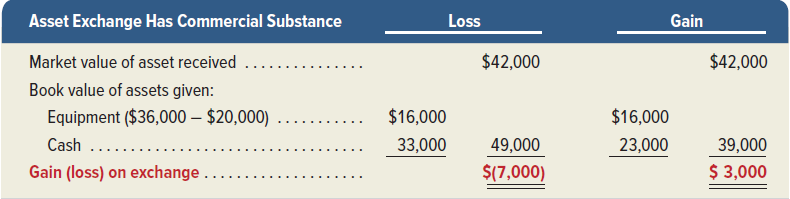 © McGraw-Hill Education
8-58
Learning Objective P5: Account for asset exchanges.
[Speaker Notes: A company acquires $42,000 in new equipment. In exchange, the company pays $33,000 cash and trades in old equipment. The old equipment originally cost $36,000 and has accumulated depreciation of $20,000, which implies a $16,000 book value at the time of exchange. We are told this exchange has commercial substance and that the old equipment has a trade-in allowance of $9,000. This exchange yields a $7,000 loss as computed above.

Let’s assume the same facts as in the preceding asset exchange except that the company pays $23,000 cash, not $33,000, with the trade-in. This exchange has commercial substance and the old equipment has a trade-in allowance of $19,000. This exchange yields a gain as computed in the right-most (Gain) columns of Exhibit 10A.1; the gain is computed as Asset received − Assets given = $42,000 − $39,000 = $3,000. We also can compute the gain as Trade-in allowance − Book value of assets given = $19,000 − $16,000 = $3,000.]
Exchange with Commercial Substance: Journal Entry for a Loss
A company acquires $42,000 in new equipment. 
In exchange, the company pays $33,000 cash and trades in old equipment. 
The old equipment originally cost $36,000 and has accumulated depreciation of $20,000 (book value is $16,000). 
This exchange has commercial substance. The old equipment has a trade-in allowance of $9,000.
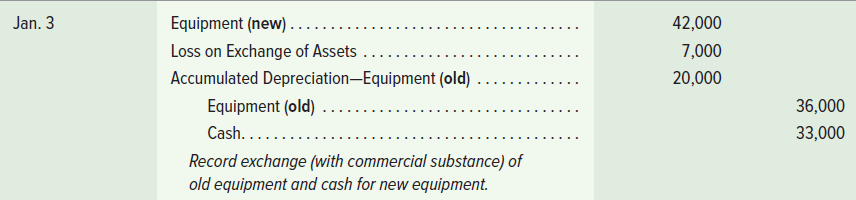 8-59
© McGraw-Hill Education
Learning Objective P5: Account for asset exchanges.
[Speaker Notes: In our case, the book value of the two assets given up (book value of old equipment plus cash) are greater than the market value of the asset received, so we will recognize a loss of $7,000.

The journal entry is debit Equipment for $42,000 (new), debit Loss on Exchange of Assets for $7,000, debit Accumulated Depreciation – Equipment for $20,000, credit Equipment for $36,000 (old), and credit Cash for $33,000.]
Exchange With Commercial Substance: Journal Entry for a Gain
Let’s assume the same facts as on the previous screen except that the company pays $23,000 cash with the trade-in.
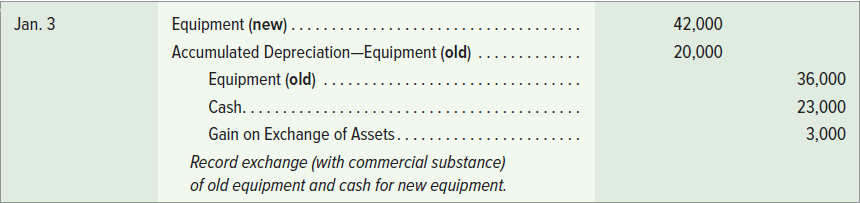 © McGraw-Hill Education
8-60
Learning Objective P5: Account for asset exchanges.
[Speaker Notes: Let’s assume the same facts as in the preceding asset exchange except that the company pays $23,000 cash, not $33,000, with the trade-in.

We are told that this exchange has commercial substance and that the old equipment has a trade-in allowance of $19,000. This exchange yields a gain as computed in the right-most (Gain) columns of Exhibit 10A.1; the gain is computed as Asset received − Assets given = $42,000 − $39,000 = $3,000. We can also compute the gain as Trade-in allowance − Book value of assets given = $19,000 − $16,000 = $3,000. The entry to record this asset exchange is shown on this slide.]
End of Chapter 8
© McGraw-Hill Education
8-61